МКОУ «СОШ ст. Евсино»
Искитимского района 
Новосибирской области
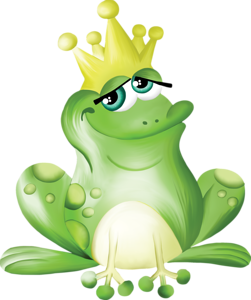 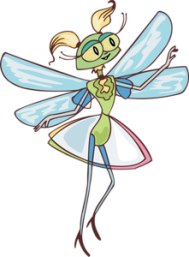 Тренажёр «Кого сфотографировал Шарик?»
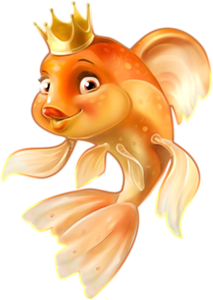 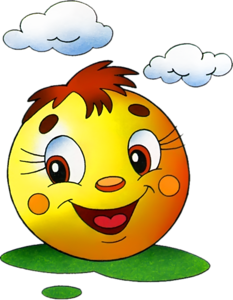 Автор:   
Фокина Лидия Петровна,  
учитель начальных классов
2014
Дорогой друг!
Шарик очень любит фотографировать. Хочешь узнать кого он сфотографировал? 
Для этого ответь на вопрос и 
выбери правильный ответ.
Если ты ответишь правильно,
то перейдёшь к следующему заданию.
Желаю удачи!
Какое число состоит из 1 дес. 6 ед.?
11
12
13
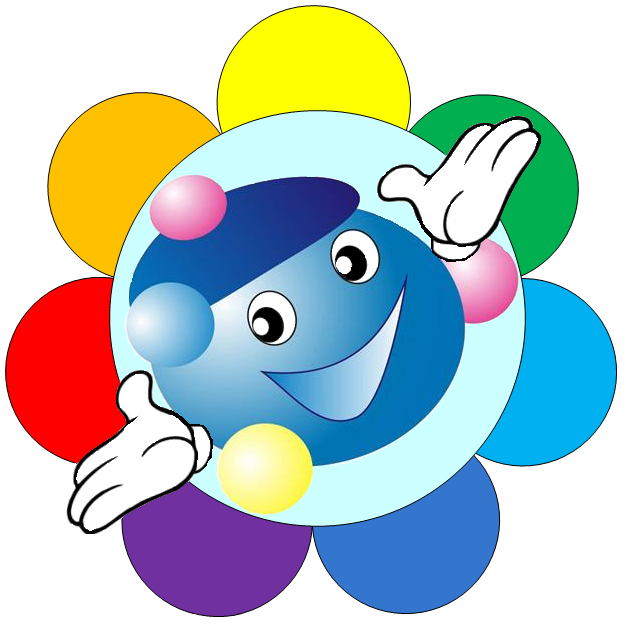 14
15
16
17
18
19
Какое число  стоит между числами 10 и 12?
11
12
13
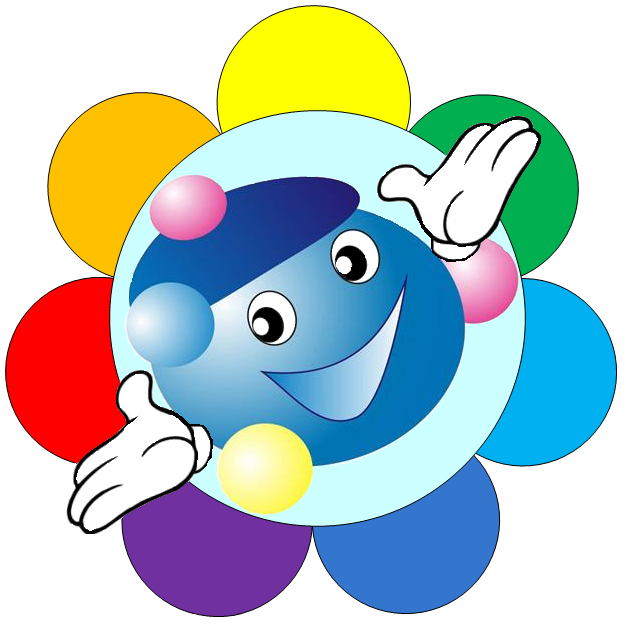 14
15
17
18
19
Какое число идёт после числа 16?
12
13
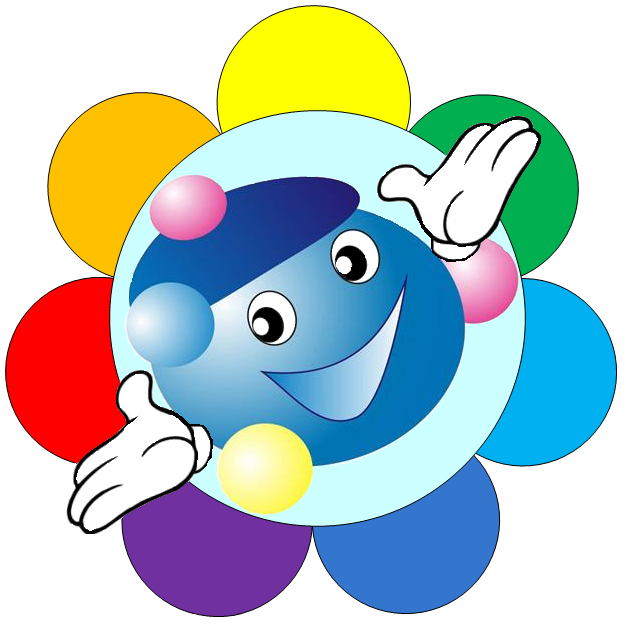 14
15
17
18
19
Какое число стоит перед числом14?
12
13
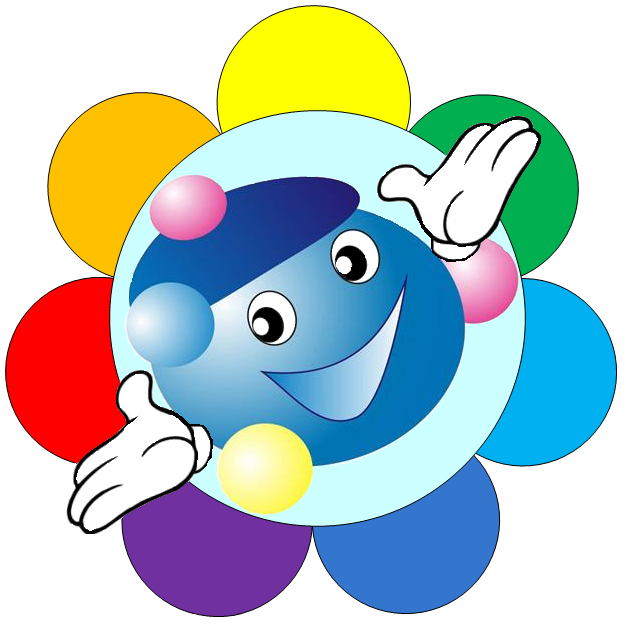 14
15
18
19
Какое число больше 17 на 2?
12
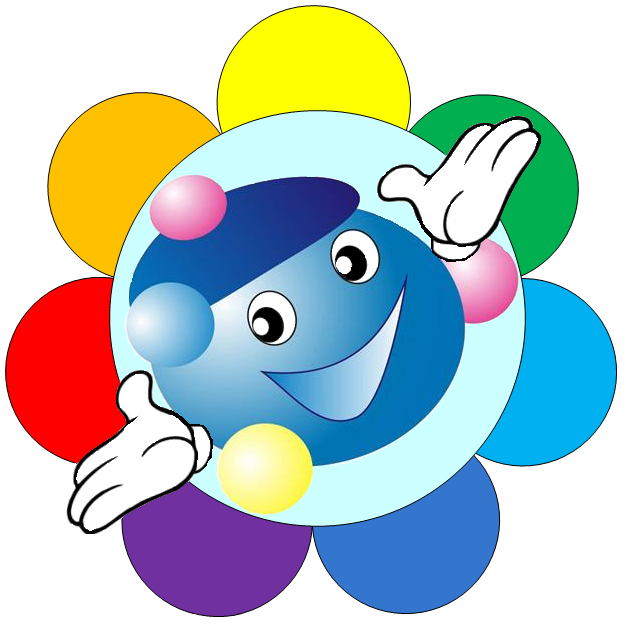 14
15
18
19
Найди разность чисел 16 и 2.
12
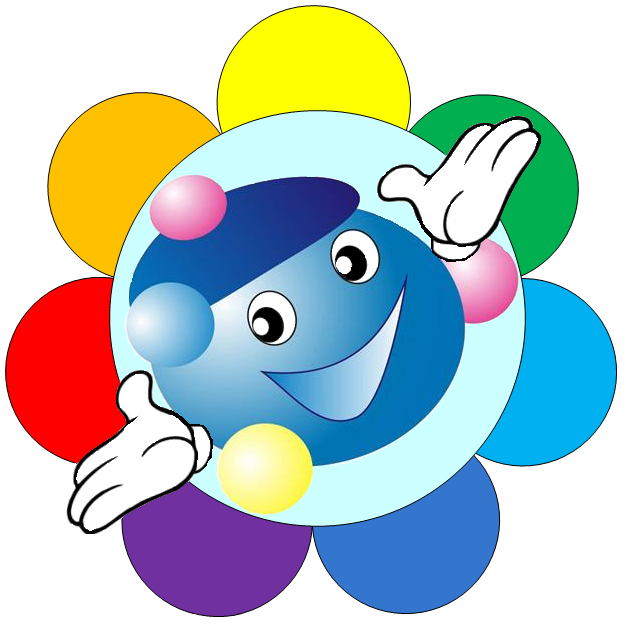 14
15
18
Первое слагаемое 10, второе 8. Найди сумму.
12
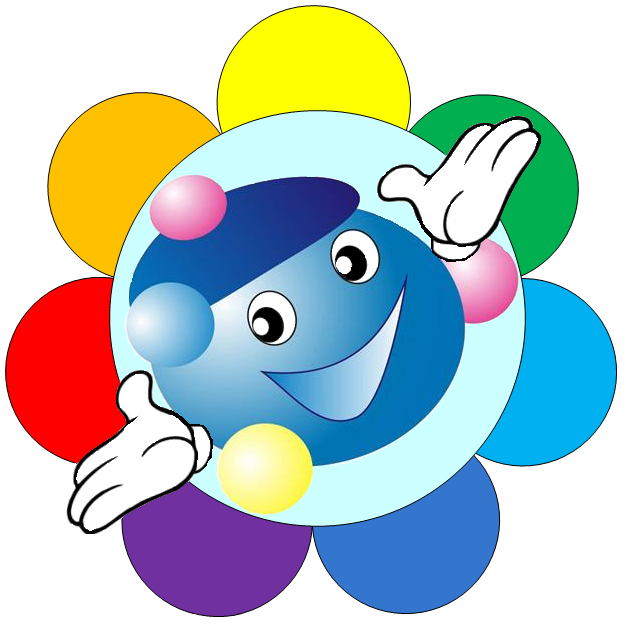 15
18
Найди разность чисел 20 и 8.
12
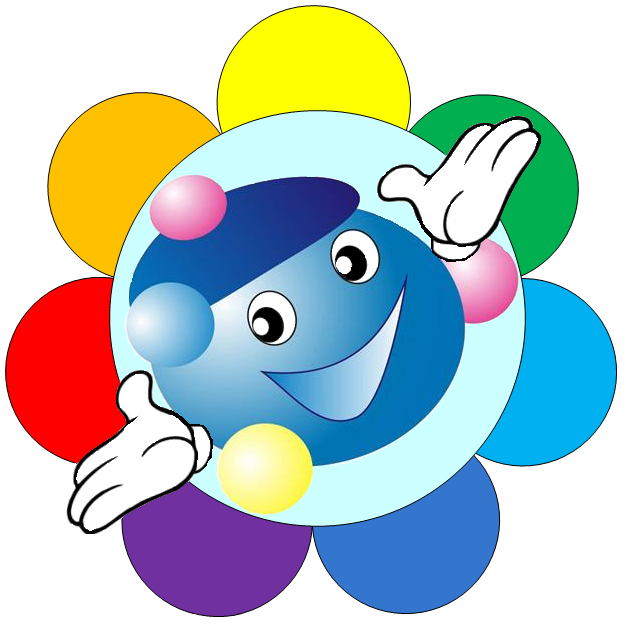 15
Сколько нужно прибавить к 5, чтобы получить 20?
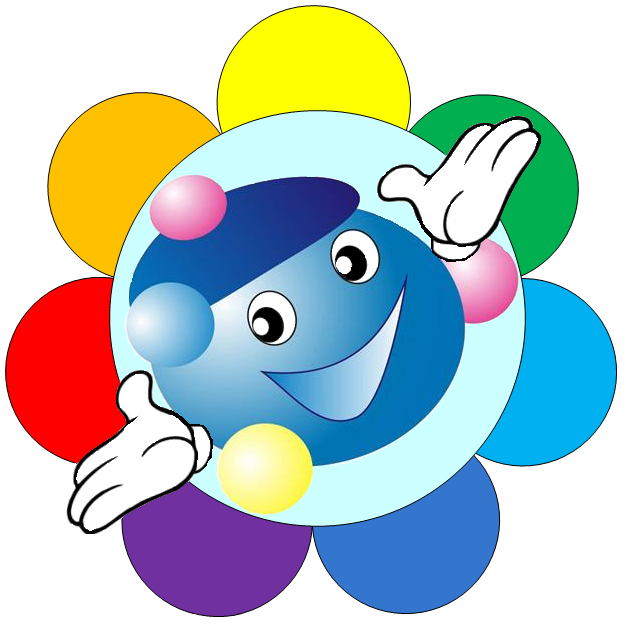 15
МОЛОДЕЦ!
ВЫХОД
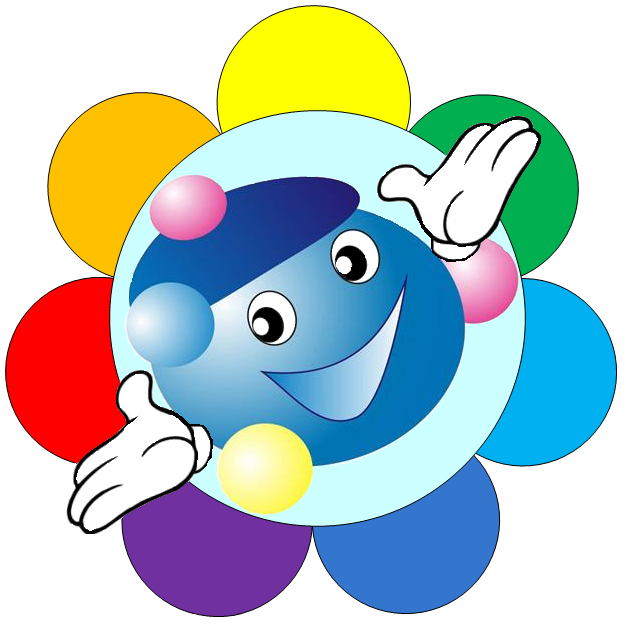 Используемые источники:
Шарик http://img-fotki.yandex.ru/get/9502/16969765.1b3/0_879f8_50c92a17_M.png 
Капитошка http://yka.kz/_dr/3/89037322.png
Комар http://kira-scrap.ru/KATALOG/MULTY_NASCHI/1/0_8c146_8397ea83_M.png 
Колобок http://img-fotki.yandex.ru/get/9164/16969765.1b5/0_87ae7_ac6993f4_M.png 
Лягушонок http://img-fotki.yandex.ru/get/9171/16969765.1bd/0_880e1_5726f50e_M.png
Золотая рыбка http://img-fotki.yandex.ru/get/6410/16969765.50/0_69197_fe386da9_M.png